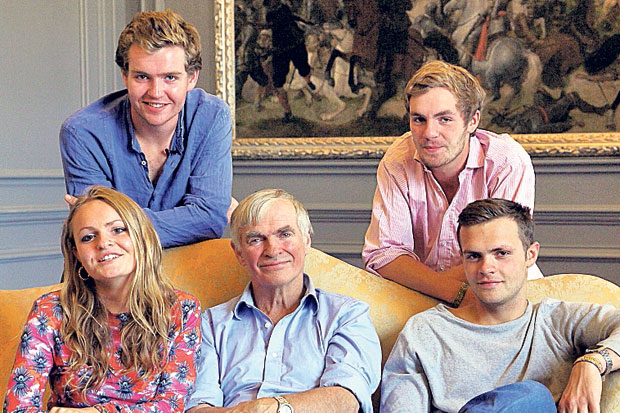 The Fulfords
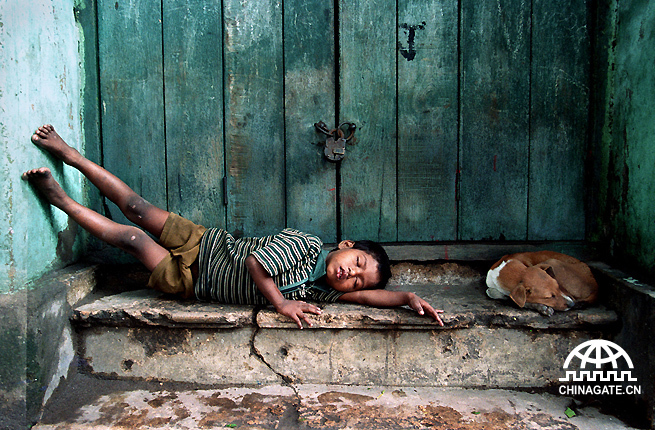 Child sleeping in doorway in China.
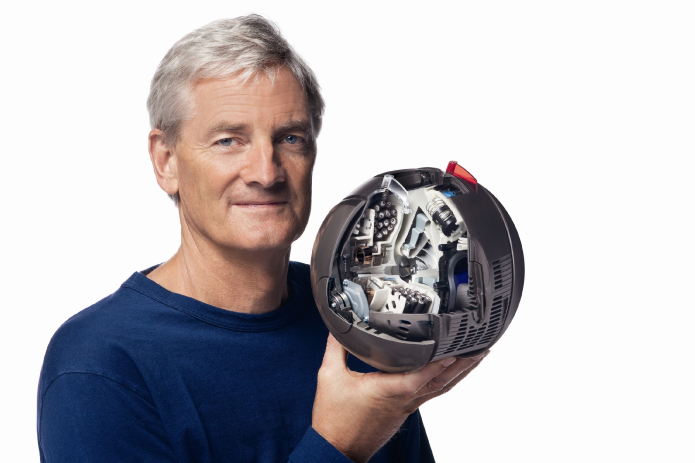 James Dyson
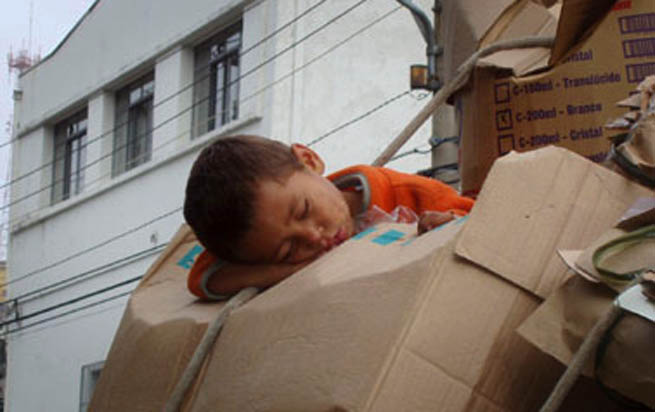 Child’s bed in Brazil.
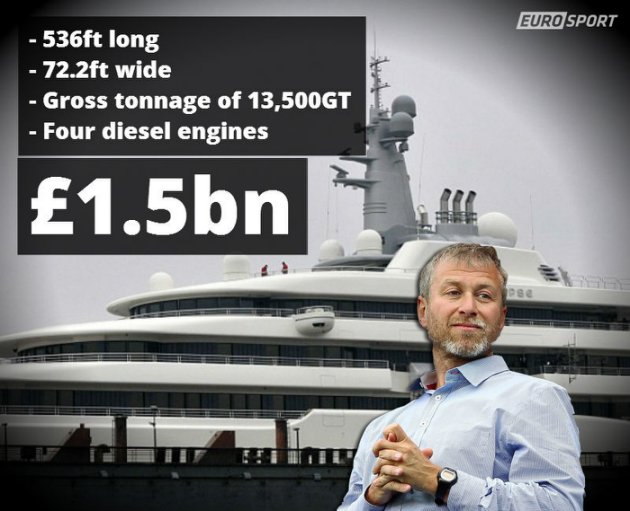 Chelsea owner Roman Abramovich and his 1.5 billion pound yacht.
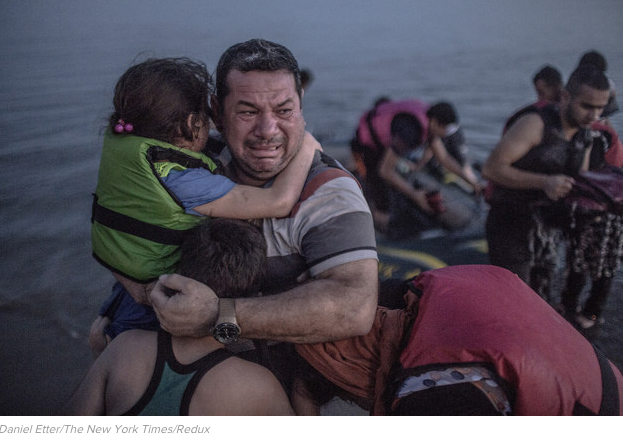 A Syrian refugee father holds his family close after nearly drowning trying to get to Greece.
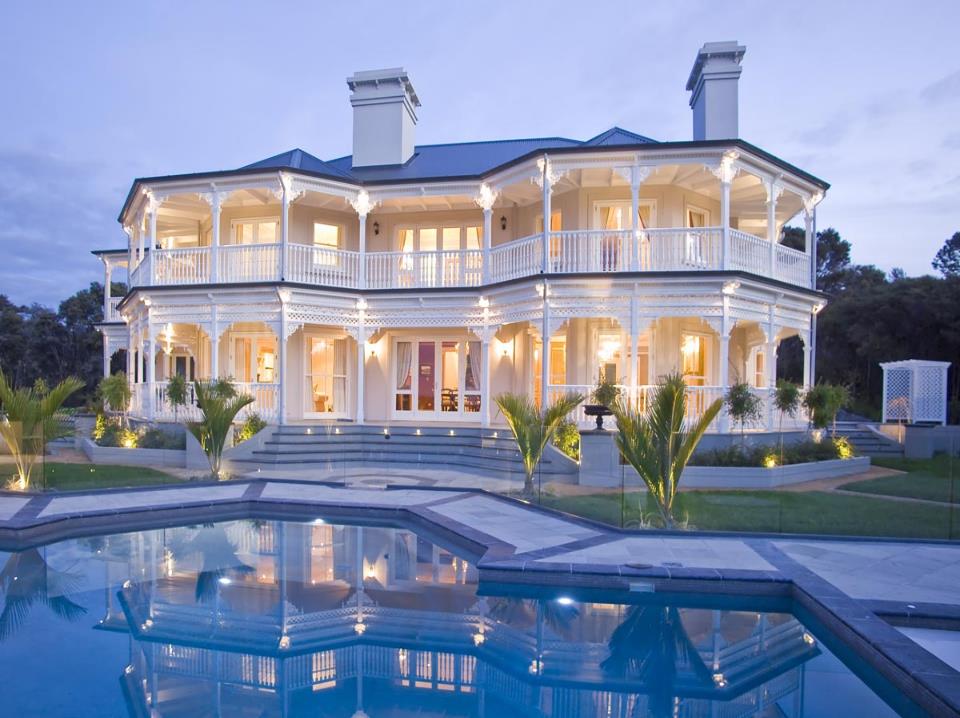 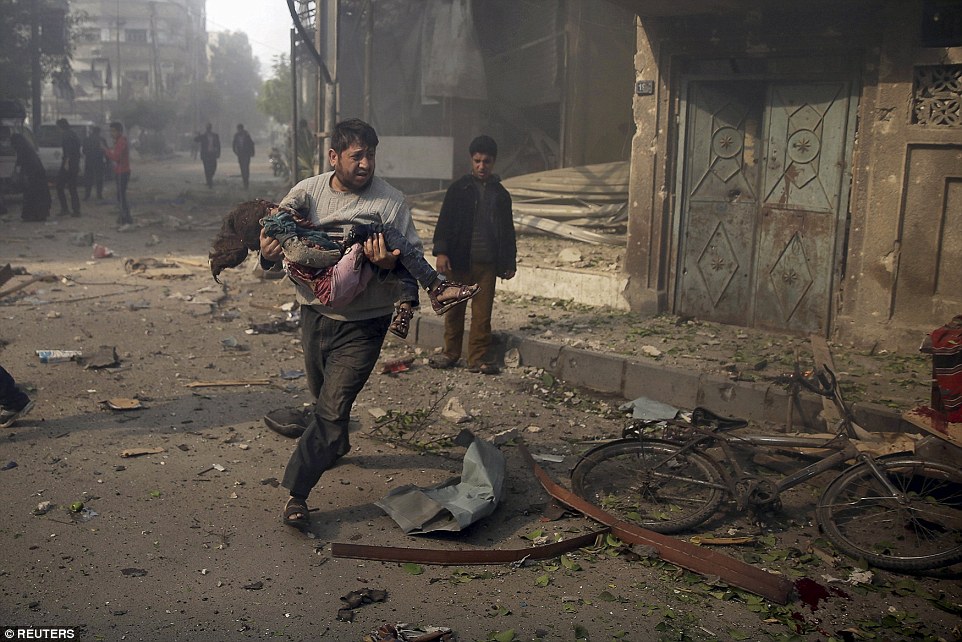 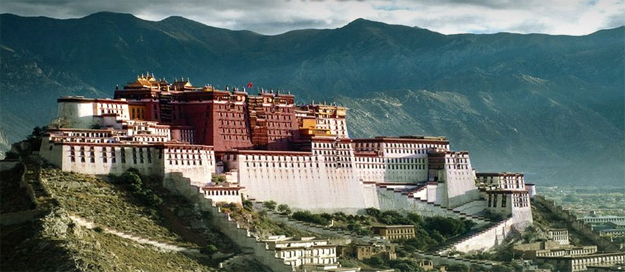 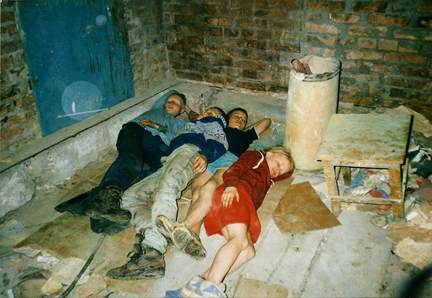 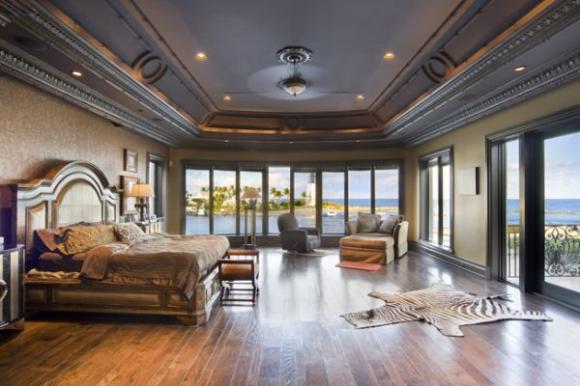 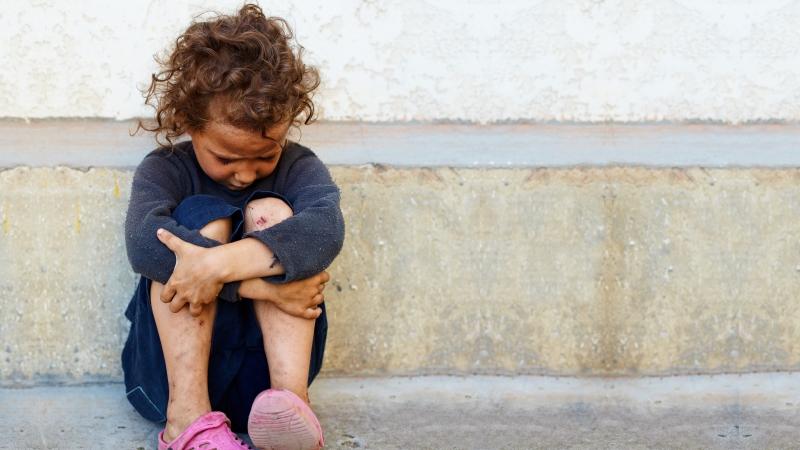 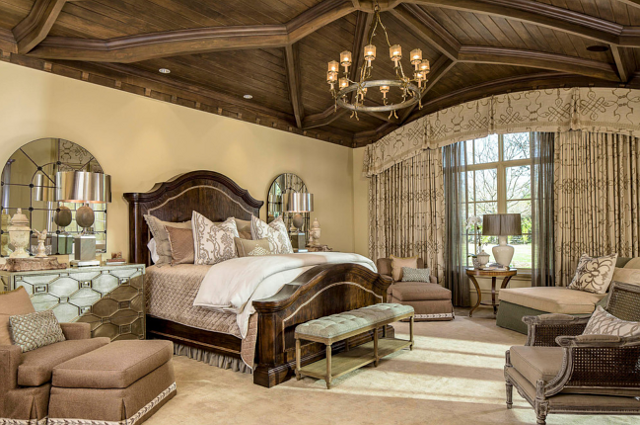 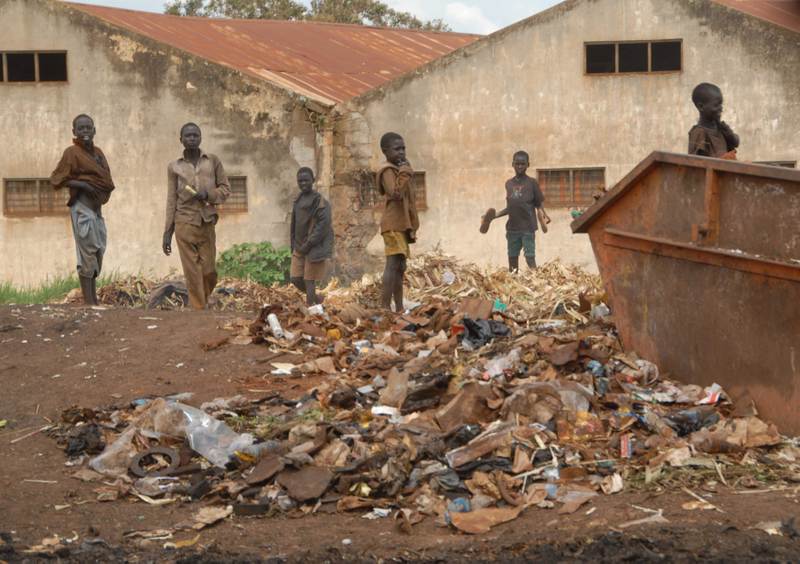 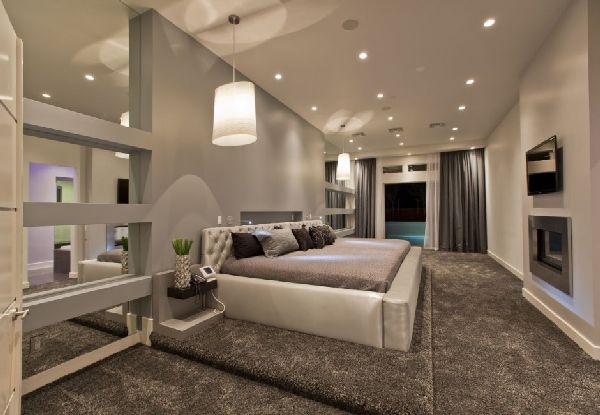 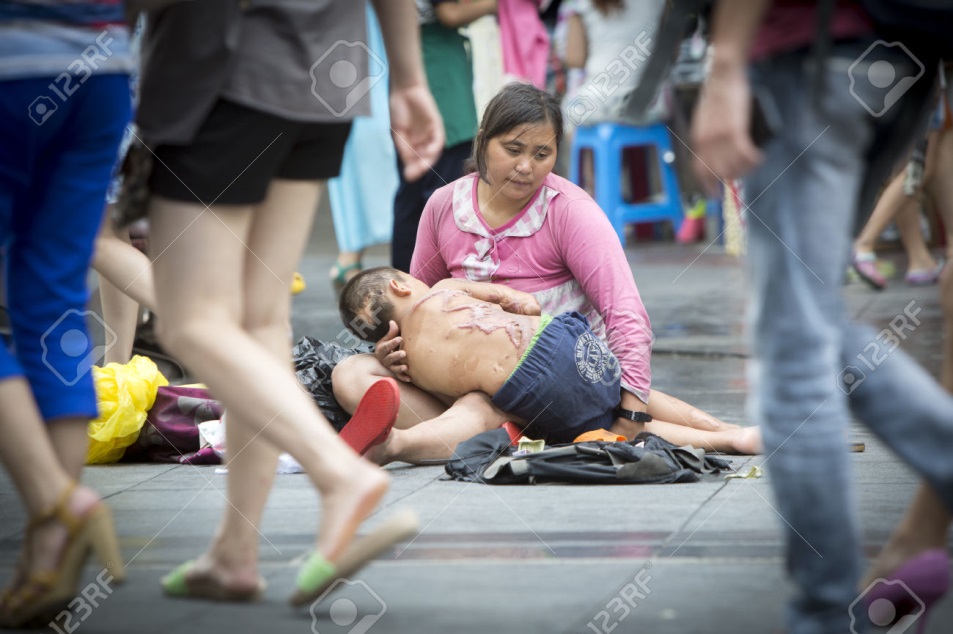 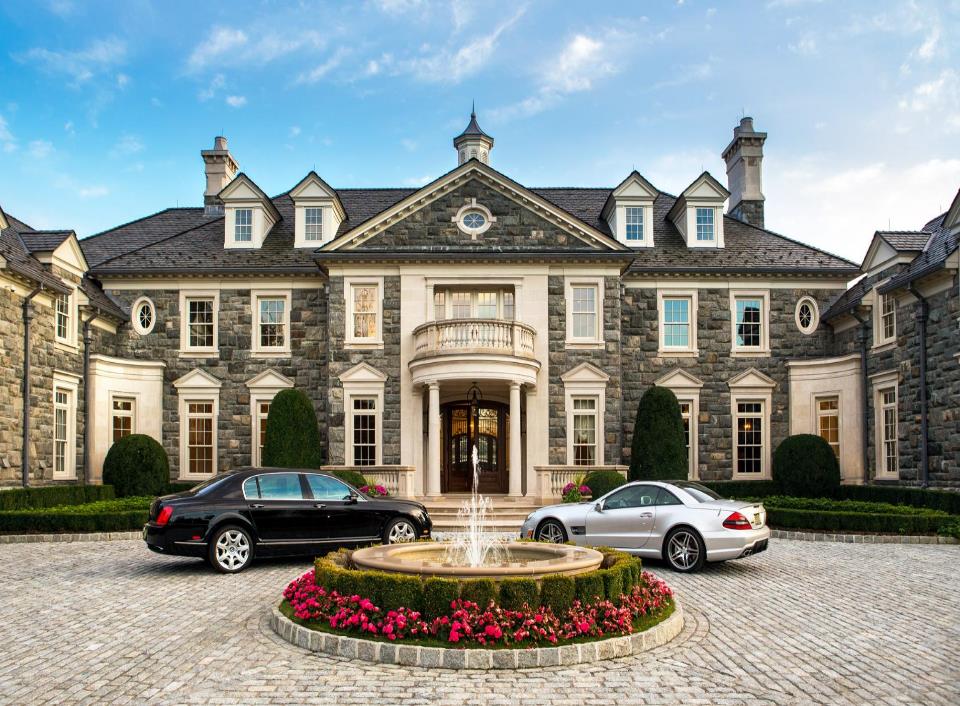 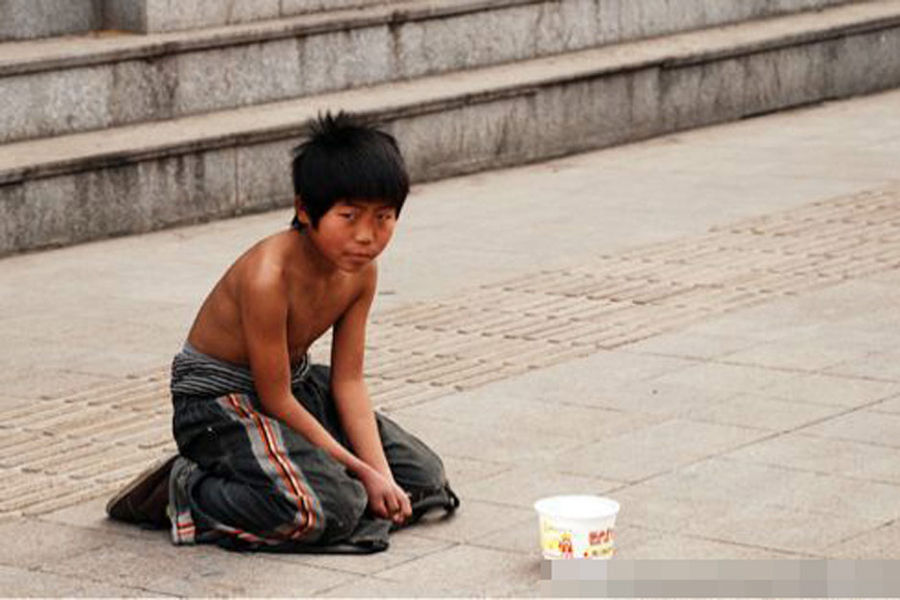 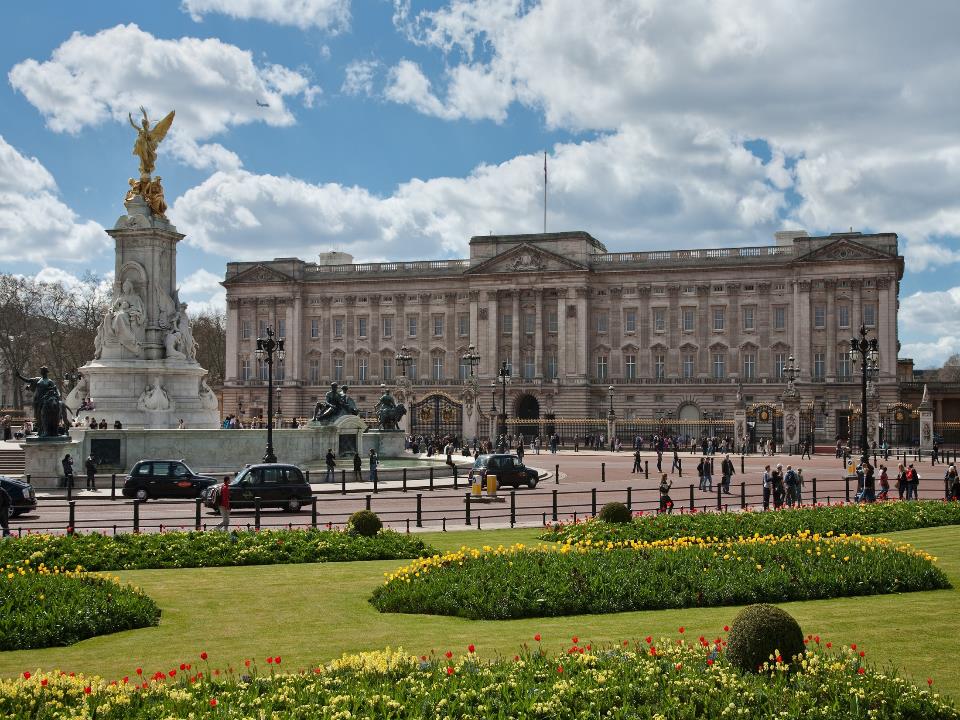 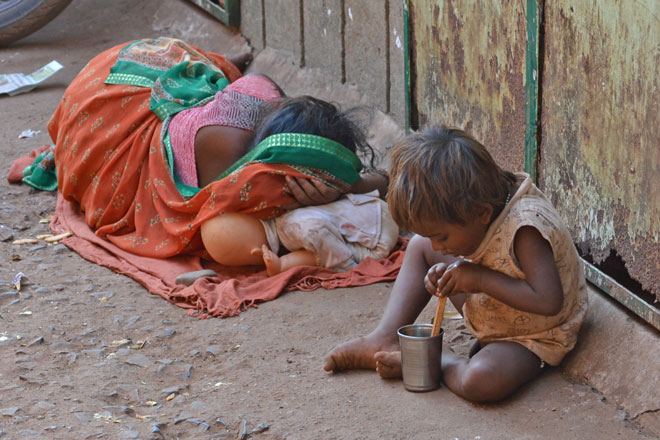 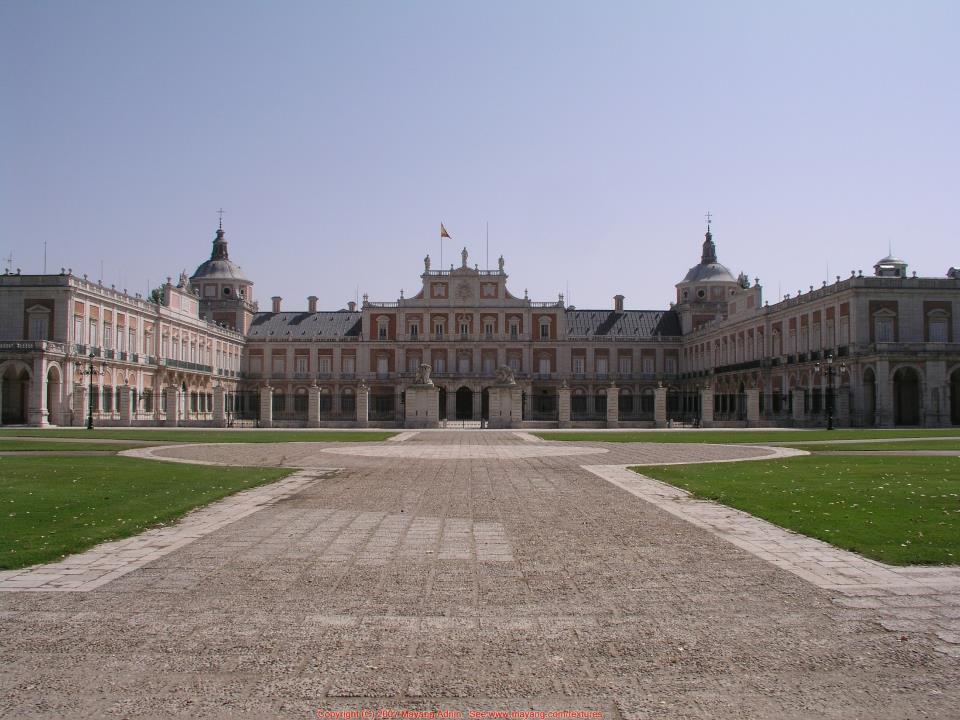 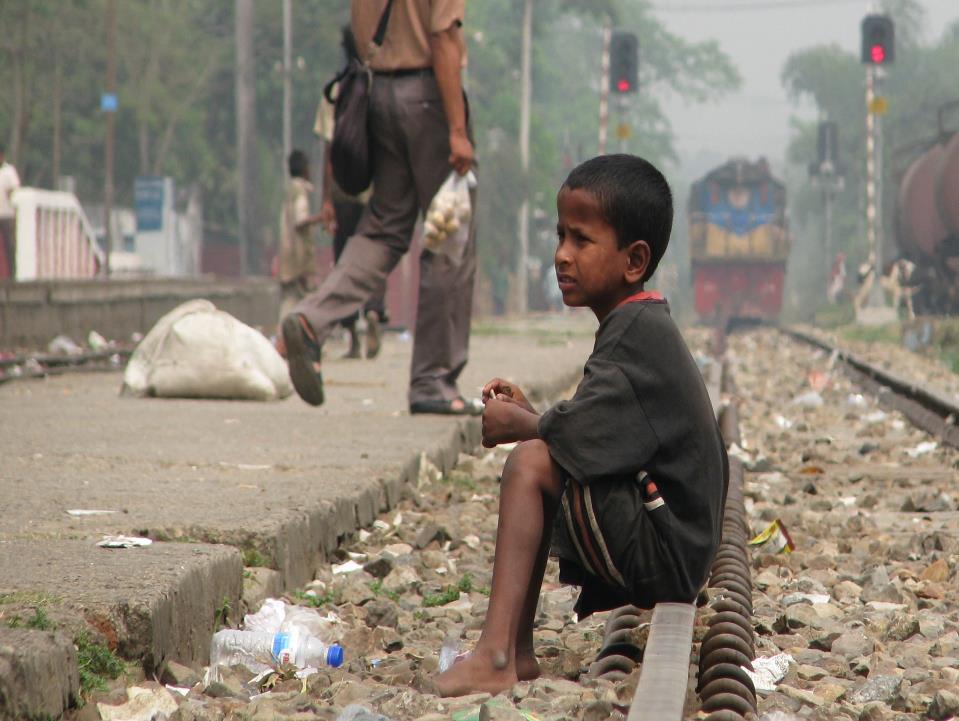 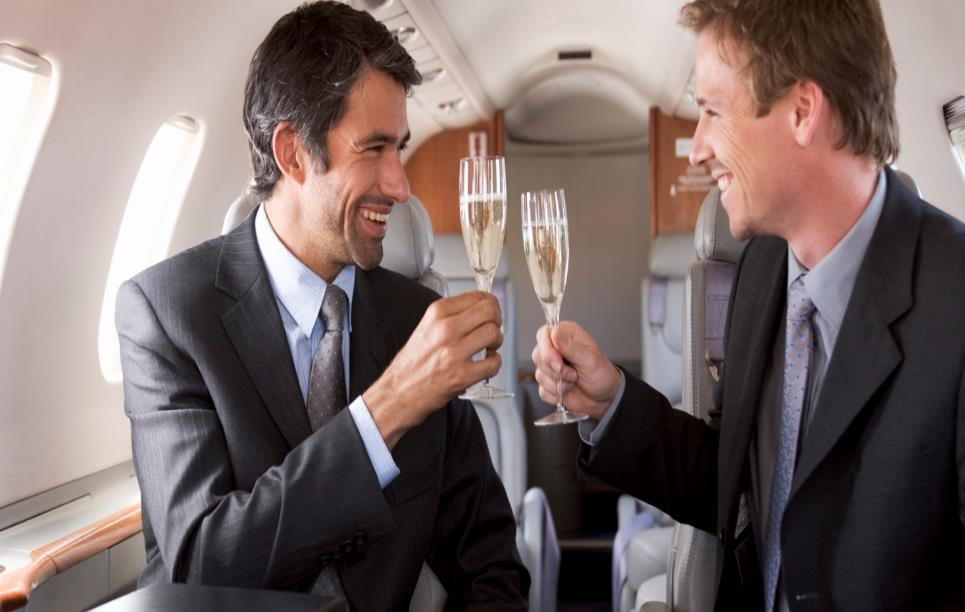 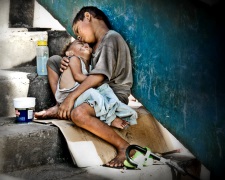 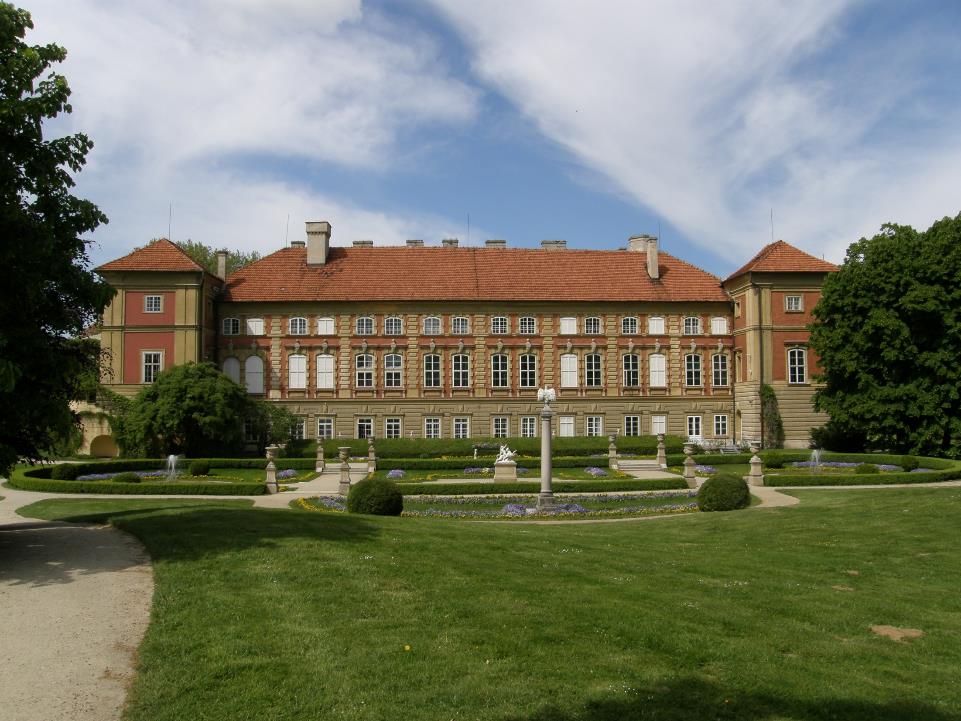 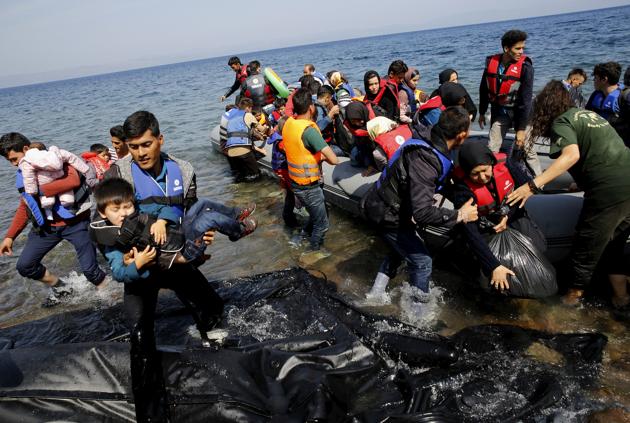 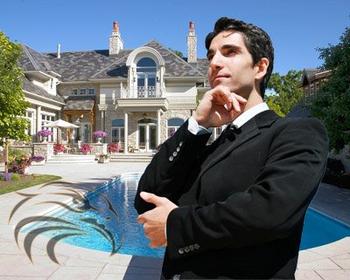 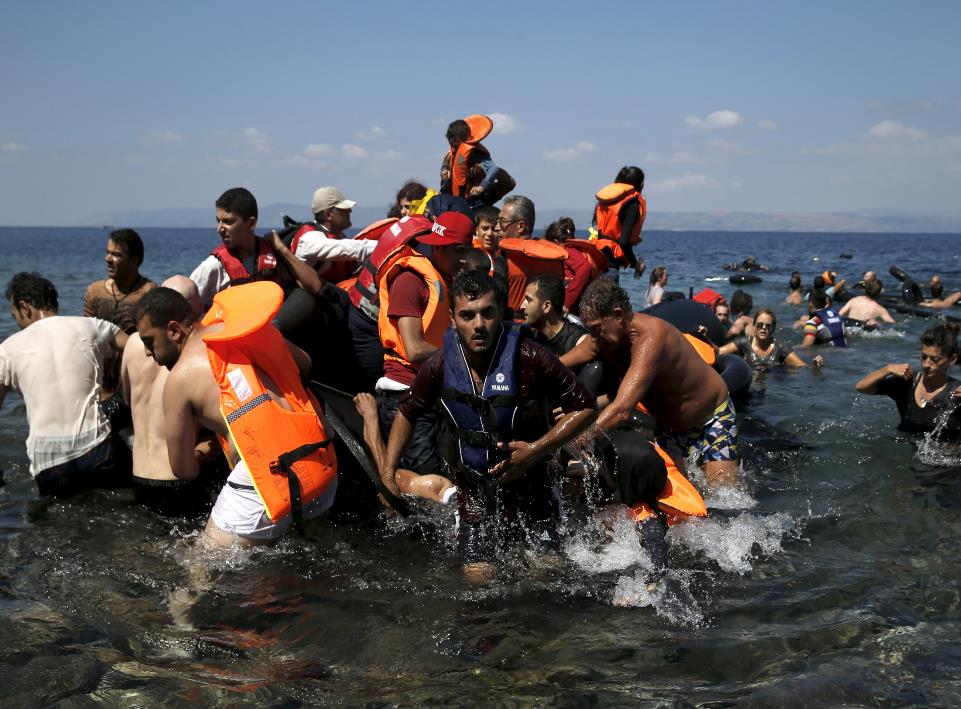